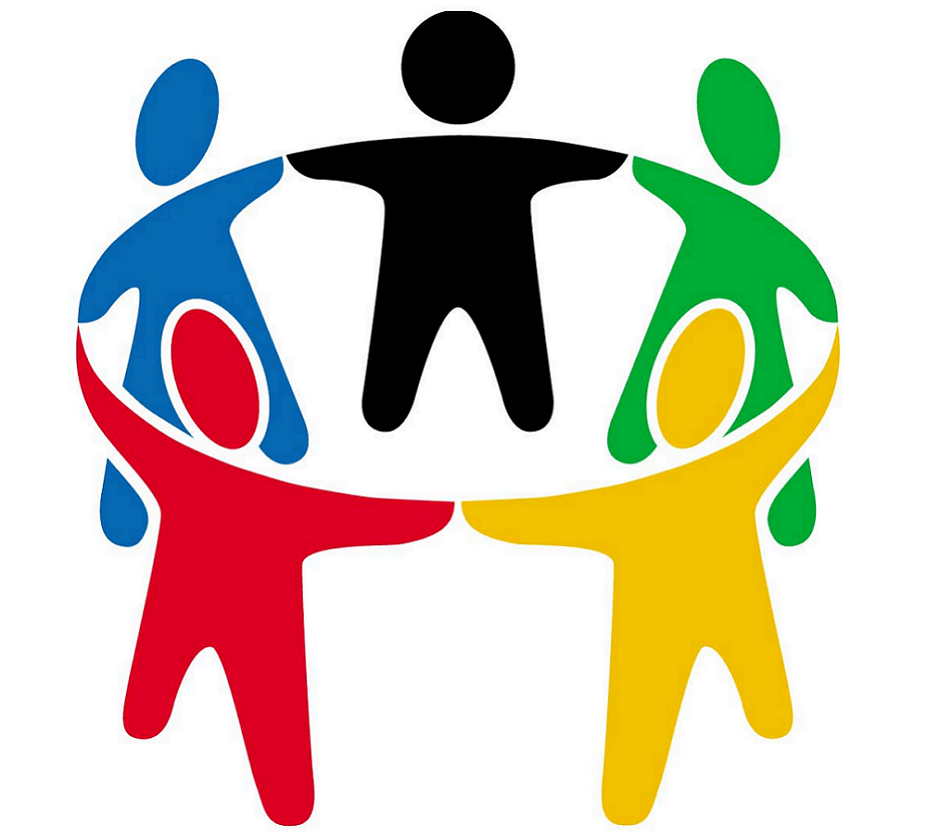 СЕТЕВОЕ ВЗАИМОДЕЙСТВИЕ: ГБДОУ ДЕТСКИЕ САДЫ № 37, № 40, № 43, № 44, № 55
Итоговый отчет по работе ММО№6 за 2021-2022 учебный год.
 ММО №6 в данном учебном году принимало активное участие в инновационной деятельности по теме: «Формирование инновационной культуры педагога в условиях сетевого взаимодействия» по данной проведенной работе были достигнуты следующие результаты:
Разработана и апробирована 
диагностическая карта  
«Оценка готовности педагога к участию в инновационной деятельности»
Сделана подборка анкет для  выявления   готовности педагогов к участию в инновационной деятельности»
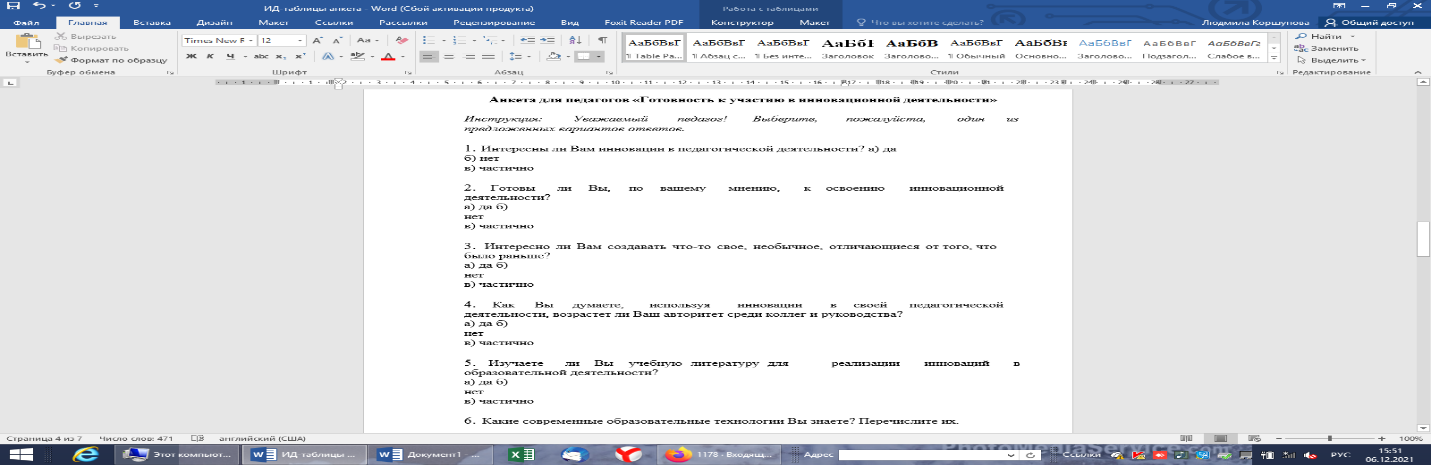 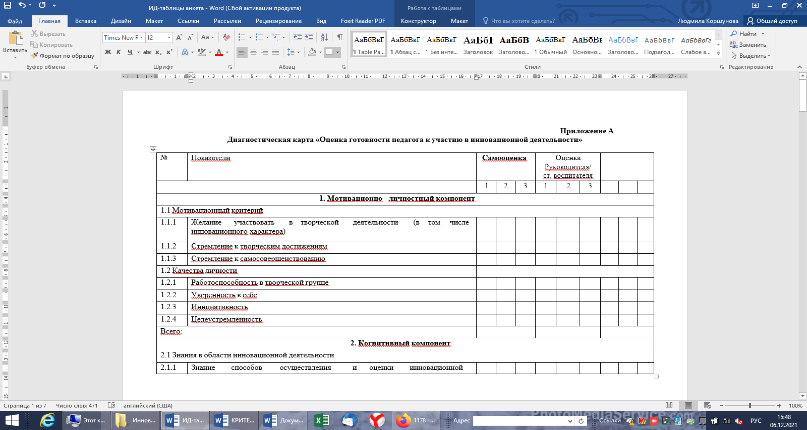 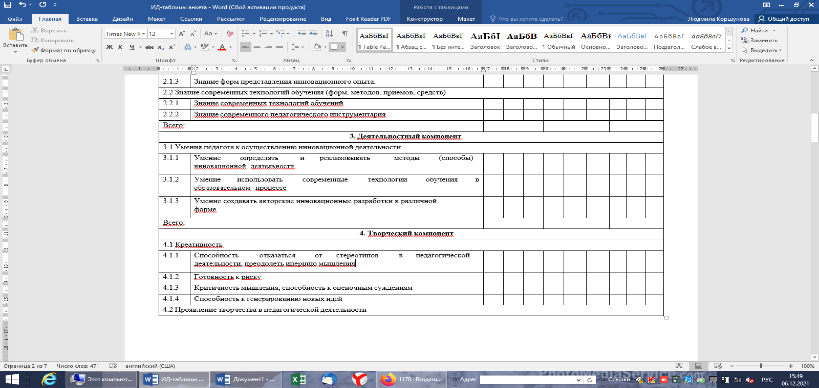 Разработаны и применены критерии формирования готовности педагогов к реализации  инновационной деятельности
КРИТЕРИИ ФОРМИРОВАНИЯ ГОТОВНОСТИ ПЕДАГОГОВ К РЕАЛИЗАЦИИ  ИННОВАЦИОННОЙ ДЕЯТЕЛЬНОСТИ
КОГНИТИВНЫЙ
МОТИВАЦИОННЫЙ
ДЕЯТЕЛЬНОСТНЫЙ
ЛИЧНОСТНЫЙ
План мероприятий
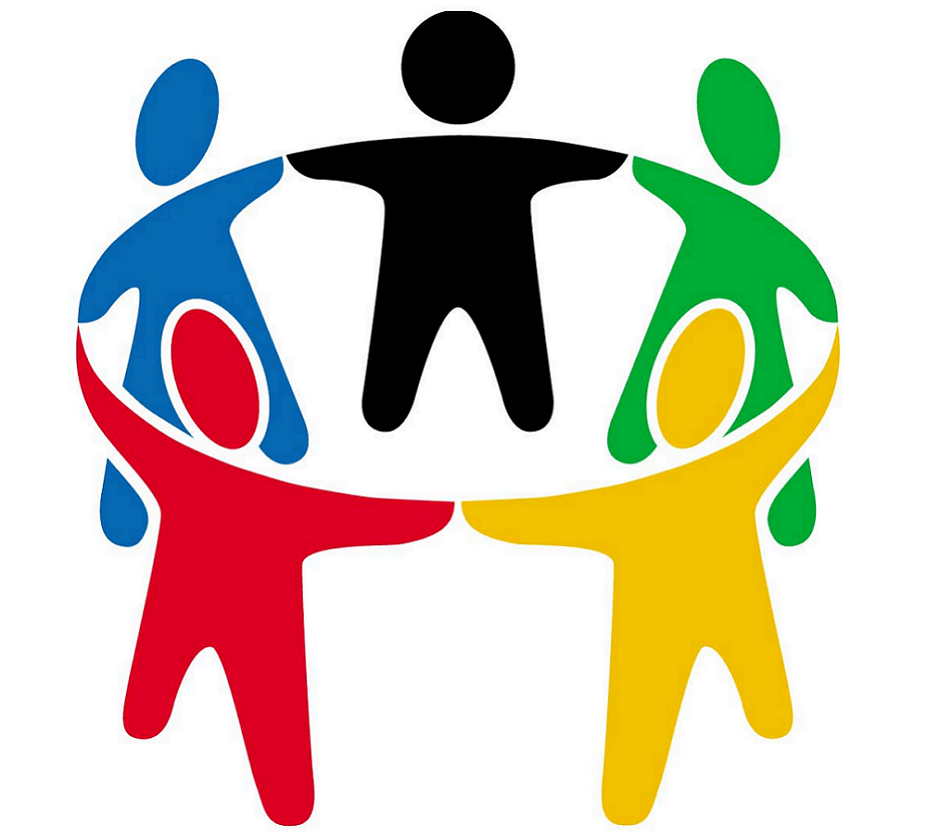 МЕРОПРИЯТИЯ В ГБДОУ д/с № 44
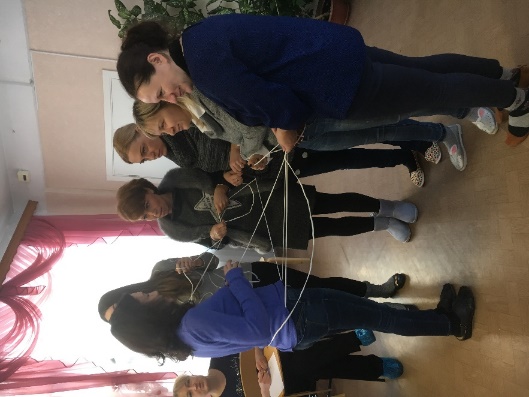 «Час психолога»
Практический семинар по взаимодействию с родителями «На одном языке» 
Подготовка педагогов к формированию качественного контакта с родителями воспитанников 
Подготовлен по  запросу воспитателей 5 детских садов
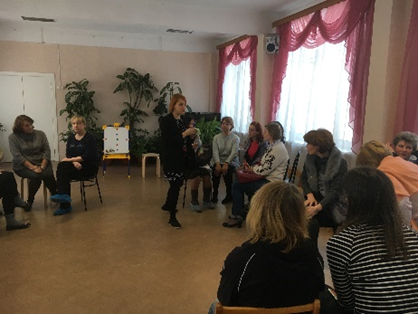 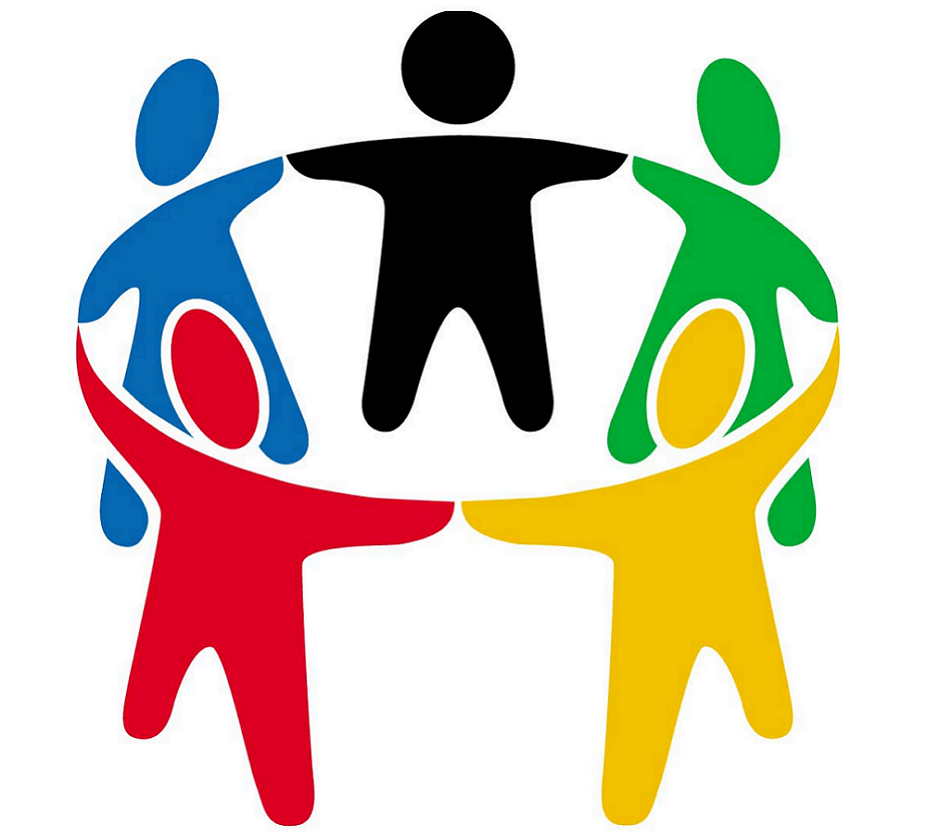 МЕРОПРИЯТИЯ В ГБДОУ д/с № 44
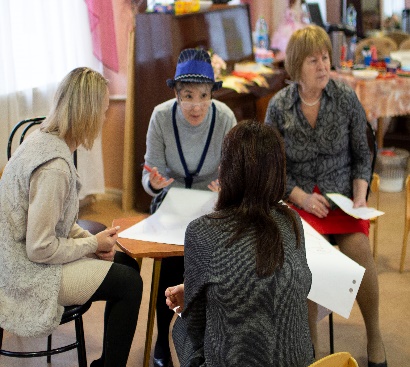 «Час психолога»
Серия практических семинаров для руководителей, специалистов и педагогов сети
«Фасилитация как способ совершенствования педагогической деятельности» 
Работа с различными группами в детском саду 
«Дорога от хаоса к результату»
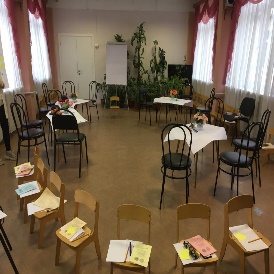 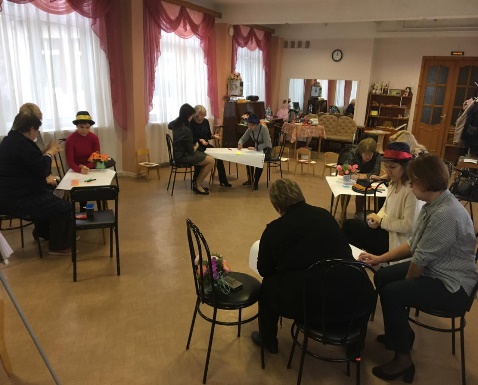 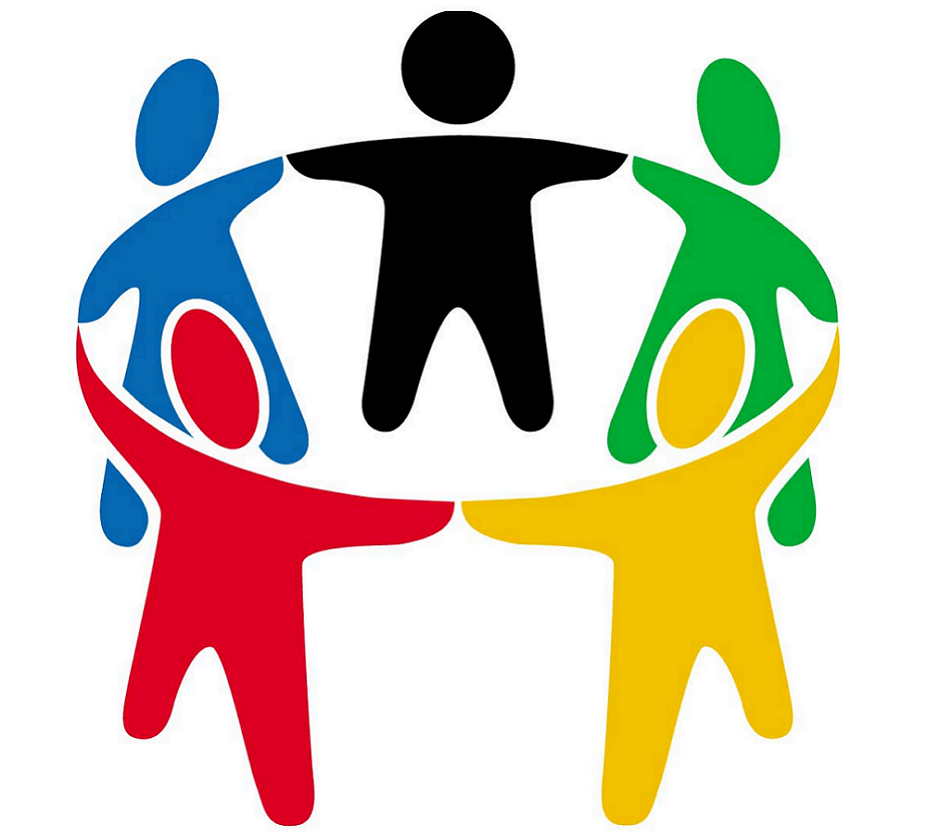 ГБДОУ № 44
«STEM-образование»
Разработана Программа по внедрению образовательного модуля «Робототехника» (для детей 4-7 лет), реализация которой расширяет возможности каждого ребенка для погружения его в мир конструирования и техники с помощью использования лого робота «Bee-Bot» (Умная Пчела), что способствует формированию прединженерного мышления детей дошкольного возраста
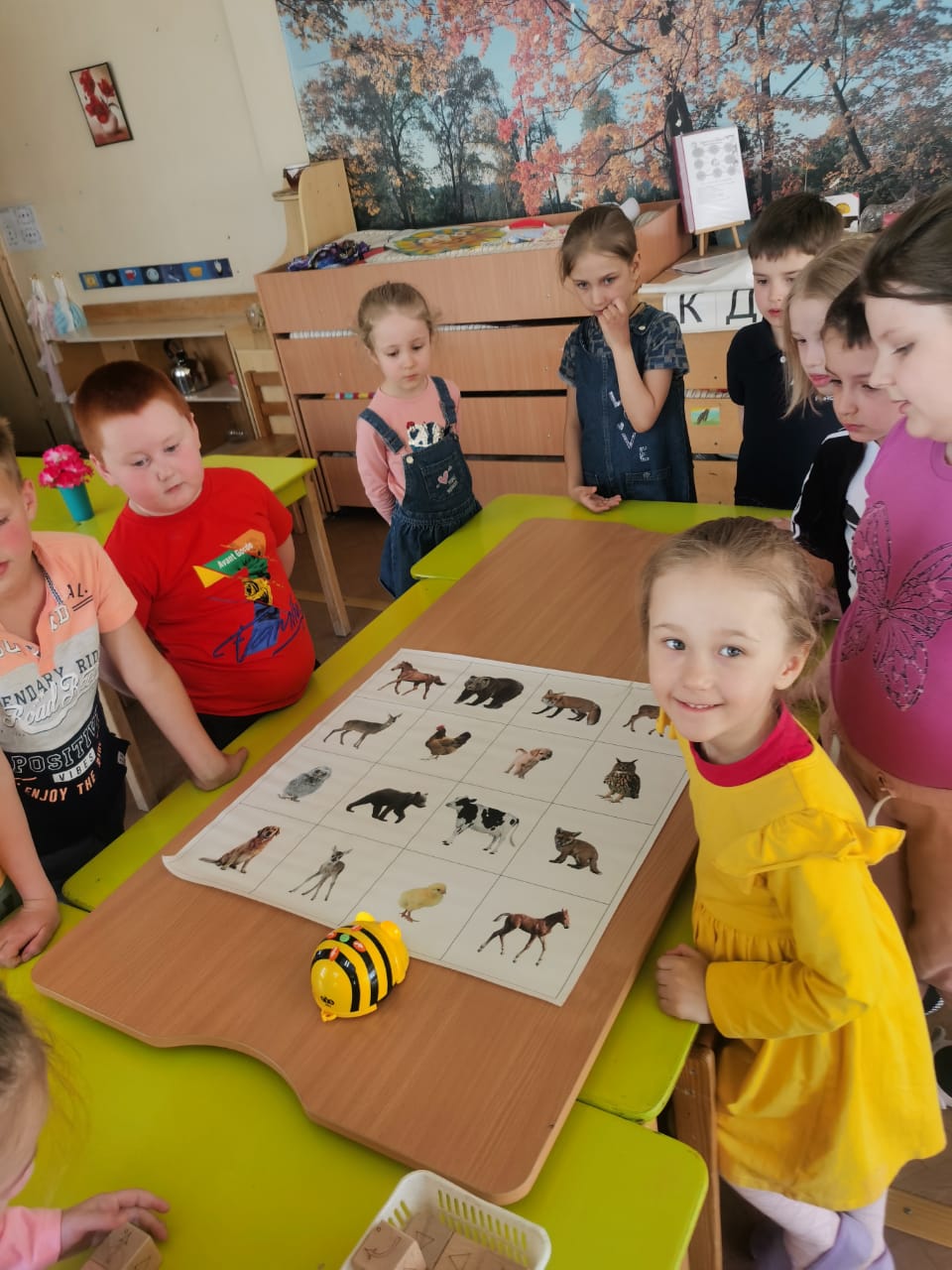 МЕРОПРИЯТИЯ В ГБДОУ д/с № 43
Авторские приемы и находки  
Музыкальная гостиная «Иван Сусанин», Глинка (Слушание музыки. Как это сделать доступно и интересно)
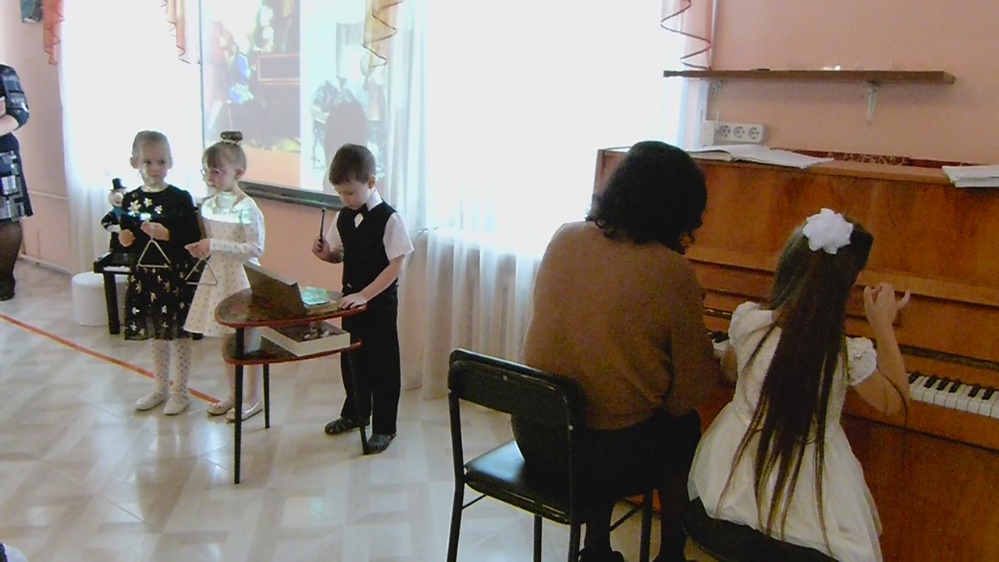 МЕРОПРИЯТИЯ В ГБДОУ д/с № 43
Квест «Путешествие по реке времени» (в рамках программы «Нравственно-патриотическое воспитание детей»)
«Путешествие по реке времени»
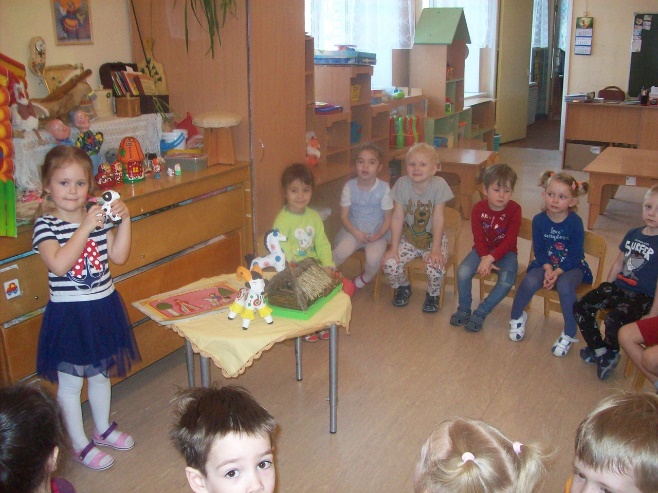 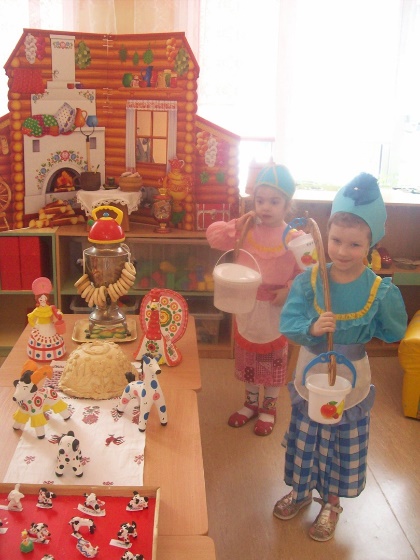 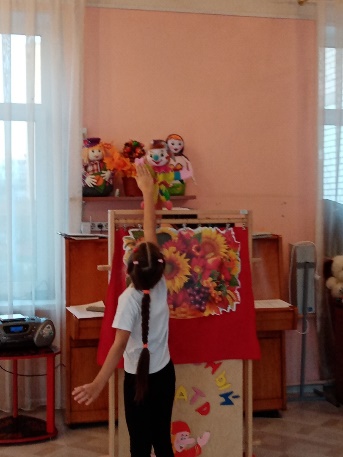 МЕРОПРИЯТИЯ В ГБДОУ д/с № 40
Творческая мастерская «Золотая осень в искусстве». 
 Целостный подход для более яркого проявления детского творчества на основе гармоничного сочетания элементов разных видов искусств
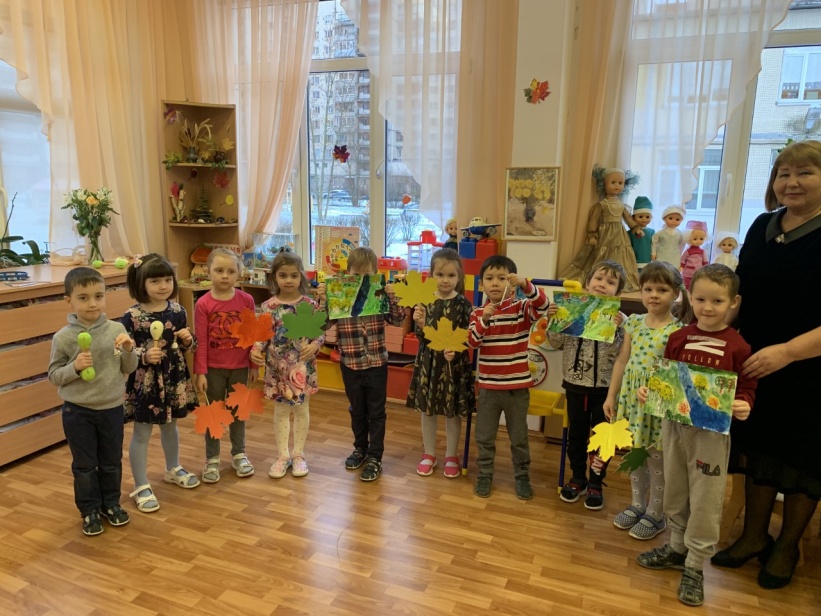 МЕРОПРИЯТИЯ В ГБДОУ д/с № 40
Современная игровая технология «Гонзики».
 «Гонзики» помогает детям освоить название всех пальцев, развивают у детей мелкую моторику, творческое воображение, умение вести диалог, выразительно читать стихи.
МЕРОПРИЯТИЯ В ГБДОУ д/с № 37
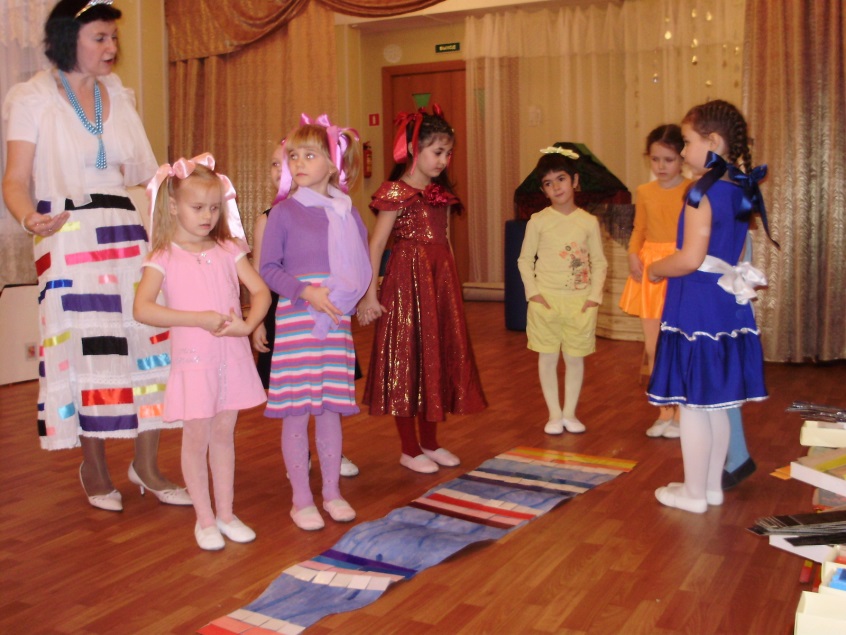 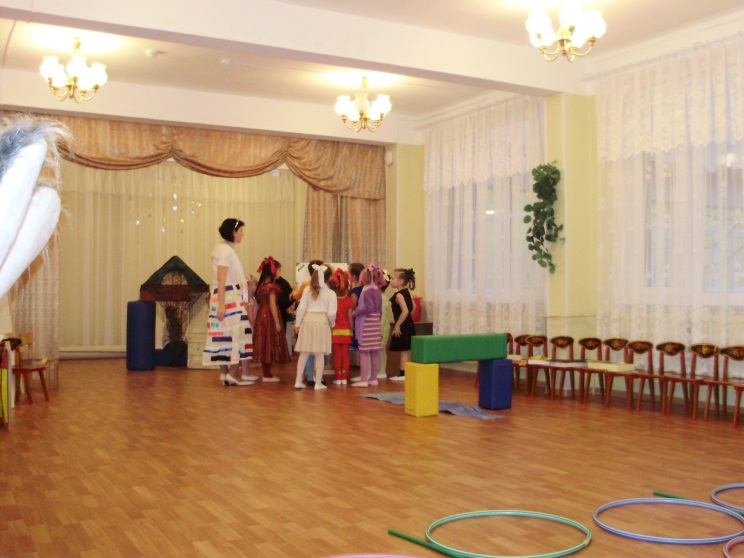 Нетрадиционные дидактические материалы в освоении знаний по ФЭМП  детьми дошкольного возраста
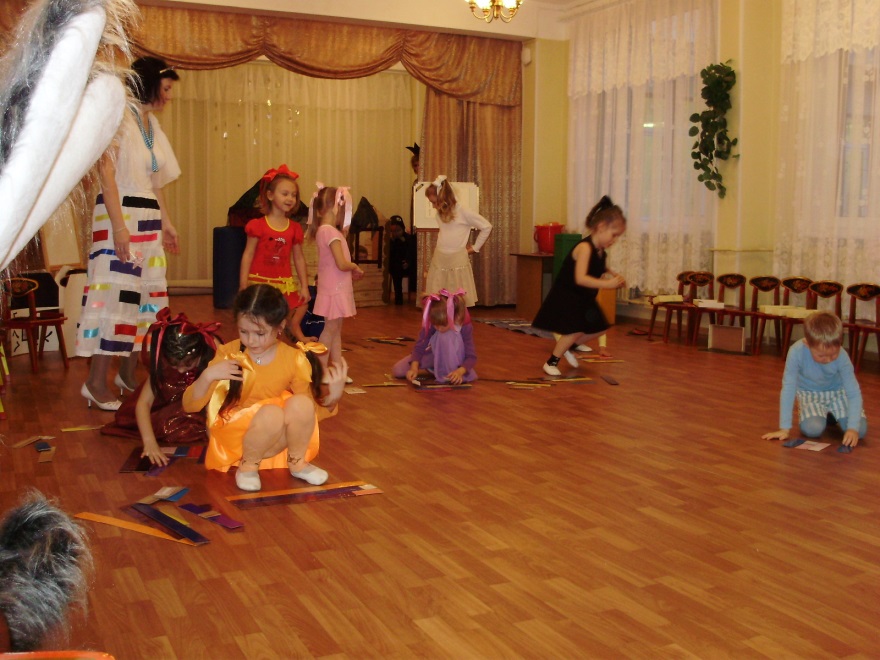 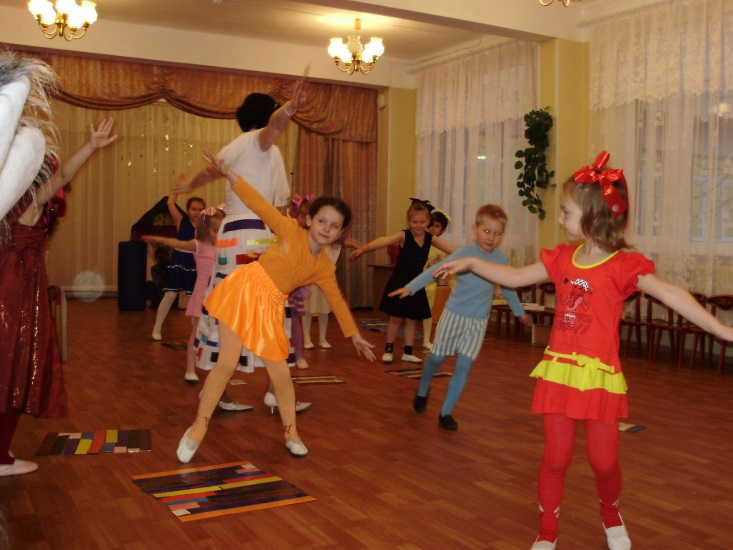 МЕРОПРИЯТИЯ В ГБДОУ д/с № 37
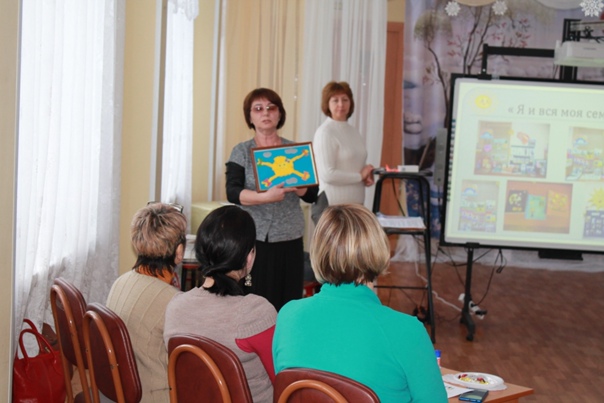 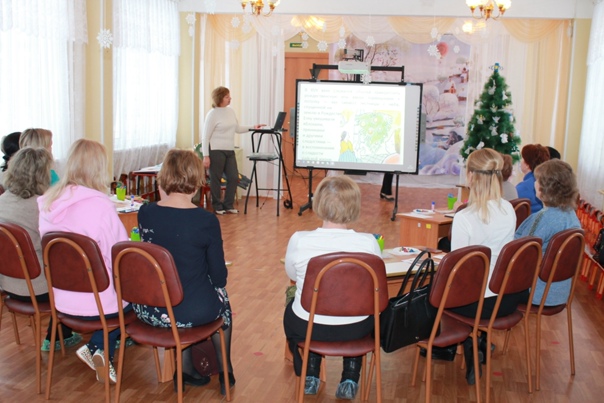 Педагогические идеи                   в реализации ценностных приоритетов нравственно-патриотического воспитания у дошкольников в современной образовательной среде.
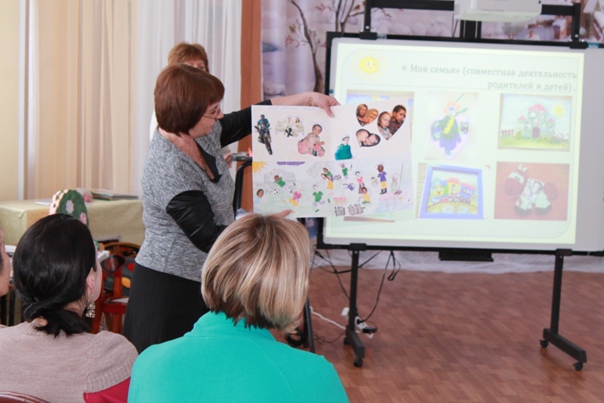 Планируемые задачи ММО№6
Продолжить работу над методической разработкой по инновационной деятельности
Пополнение и систематизация банка  по обмену продуктами.


Распространение педагогического опыта среди педагогов ДОУ